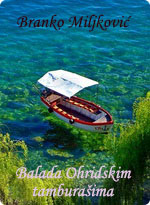 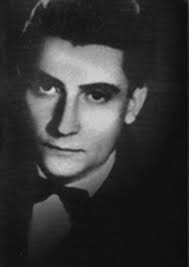 Branko Miljković (29. Januar  1934.– 12. Februar  1961 ) je jedan od najpoznatijih srpskih i jugoslovenskih pjesnika druge polovine dvadesetog vijeka.
Mladi Miljković odbijao je članstvo i asociranje sa partijom, što je rezultiralo u neobjavljivanju njegove poezije.
Međutim, njegov  uspjeh kod mladih je bio očigledan i pet njegovih pjesama je objavljeno u poznatom časopisu Delo, čiji je glavni i odgovorni urednik u to vrijeme bio niko drugi do Oskar Davičo.
 Ubrzo potom slijedi njegova prva  zbirka  pjesama 1956. godine, pod nazivom Uzalud je budim, i postigla  je uspjeh kod publike kao i kod kritičara.
1958. godine njegova druga kolekcija pjesama je objavljena pod nazivom Smrću protiv Smrti. 

1958. godine Žan Pol Sartr  posjećuje Beograd  kao gost Srpske akademije nauka i umetnosti.  Miljković prima posebno priznanje od francuskog filozofa, i njih dvojica su se nakon posjete ubrzo sprijateljili.
U posljednjoj noći njegovog života, između 12-tog i 13-tog februara 1961. godine, u Zagrebu gdje je tada živio,  viđen je kako pije u društvu nekoliko djevojaka. Prema iskazu svjedoka, bio je veseo, čuli su ga kako je govorio da je završio sa uobraženim urednicima, političkim ulizicima i partijom, i da je spremao objavljivanje nove kolekcije pjesama. Ubrzo nakon ponoći, napustio je prijatelje za stolom, rekavši da mora da se sastane sa nekim. Pronađen je obješen o drvo u blizini kafane. U vrijeme smrti imao je 27 godina.
On je dao svome vremenu nove teme i svoj vlastiti pjesnički izraz.
Središna tema Miljkovićeve poezije je smrt, ali on nije pesimista.
Kod njega, pored smrti, život i pjesništvo su sinonimi.
Uz samu smrt stoji nada. Za Miljkovića poezija je sam život, dakle i umiranje i stalna nada. 
Isto je pevati i umirati – ponovio je Miljković nekoliko puta u svojoj poeziji.
„Poezija beznađa je natpevano beznađe“- jedna od njegovih paradoksalnih istina.
BALADA OHRIDSKIM TAMBURAŠIMA
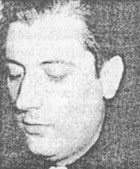 Sunce je reč koja ne ume da sija. Savest ne ume da peva; jer se boji Osetljive praznine. Kradljivci vizija, Orlovi, iznutra kljuju me. Ja stojim Prikovan za stenu koja ne postoji. Zvezdama smo potpisali prevaru Nevidljive noći, tim crnje. Upamti Taj pad u život ko dokaz tvom žaru. Kad mastilo sazre u krv, svi će znati Da isto je pevati i umirati
Mudrosti, jači će prvi posustati! Samo nitkovi znaju šta je poezija, Kradljivci vatre, nimalo umiljati, Vezani za jarbol lađe koju prati Podvodna pesma javom opasnija. Onesvešćeno sunce u zrelom voću će znati Da zameni poljubac što pepeo odmara. Ali niko posle nas neće imati Snagu koja se slavujima udvara Kad isto je pevati i umirati.
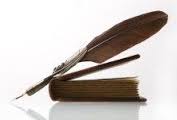 Smrtonosan je život, al smrti odoleva. Jedna strašna bolest po meni će se zvati. Mnogo smo patili: I, evo, sad peva Pripitomljeni pakao. Nek srce ne okleva. Isto je pevati i umirati.
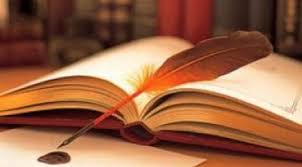 Balada ohridskim tamburašima je pisana u formi francuske balade, koja se sastoji od četiri strofe propraćene refrenom, od kojih prve tri strofe imaju po deset stihova, a poslednja pet stihova. Poslednja strofa predstavlja smisaono težište pesme, a refren u njoj dobija bitnu ulogu u poentiranju.
Balada ohridskim trubadurima napisana je u vozu, po povratku sa Ohridskog jezera gdje je autor ove pjesme do zore uživao u muzici tamošnjeg orkestra.
Da je pjesma iznenadna provala inspiracije (nadahnuća) pod dejstvom muzike i pjevanja ohridskih trubadura, može se zaključiti iz same pjesme.
Pjesma počinje obraćanjem „mudrosti“, zatim je uslijedilo obraćanje starcima, potom ptici i, na kraju, imamo usredsređivanje na „kradljivce vizija“.
Obraćanje mudrosti na samom početku, ponovljeno je i u prvom stihu treće strofe, izrečeno u pijanstvu duše, može se odnositi na te divne starce, na ono što dolazi sa njihovim životnim iskustvom, sa iskustvom njihove pjesme.
Pred onim što oni jesu u toj svojoj neponovljivosti i zore sviću neiskusne.
Opčinjenost zapljuskuje sva pjesnikova čula tako snažno (čulo vida, sluha, mirisa i dodira) da se pjesnikovo biće osjeća nemoćnim da bilo šta kaže i riječju izrazi jer se svaka riječ doživljava kao nemoć u odnosu na unutrašnje energije.
Iz tih razloga lirski subjekat je upućen na ćutanje i konstataciju: „Na obične reči više nemam pravo!“
Zatim trenutak obraćanja prelazi u ushićenje, zanos gdje su se povezale zvijezde na nebu i     metafore u glavi, tj. čulno i apstraktno. (konkretno se poredi sa apstraktnim)
Stih: „Što je visoko, iščezne, što je nisko, istruli“ djeluje neočekivano u odnosu na kontekst.
Kao da je pjesma trubadura pokrenula misao o prolaznosti i trošnosti svega, bilo da je eterično ili materijalno.
Ono prvo („što je visoko“) došlo je sa fenomenom rasprskavanja zvijezda, čiji se trag svjetlosti gubi, a druga mogućnost je asocijacija na pticu: ako krene u visine , iščeznuće; ako se opredijeli za silazak , za zemaljsko istruliće.
Prostor između „visokog“ i „niskog“ može popuniti samo pjesma divnih staraca.
„Ptico, dovešću te do reči. Ali vrati
     Pozajmljeni plamen. Pepeo ne huli...“
Riječ je pjesnikov ideal: ona treba da osmisli pticu (stvarnost), jer ono što nije našlo mjesto u riječi i ne postoji.
Rađanje ptice iz riječi  jeste izraz njenog vaskrsavanja, ali nakon toga kao da ostaje pepeo, ništa.   (II tumačenje mit o ptici feniks)
Pjevanje nije ništa drugo do propovijedanje unutrašnje vatre.
Prva strofa: pjesnik je okrenut  prema trubadurima i sve poprima opšti (univerzalni smisao; 
U drugoj strofi pjesnik se okreće sebi, naglašava svoje lično iskustvo i shvatanje o nastojanju pjesme i sudbini pjesnika (stojim, kljuju me);
Treća strofa počinje stihom:
„Mudrosti, jači će prvi posustati!“
Pjesnik aludira na one koji su ostavljali utisak neobuzdanih, kojima pjesma ništa ne može. (Jesenjin, Majakovski)
Pjesnici, kradljivci vatre, imaju tu sudbinu da ih ona pjesma što je u sebi nose, omamljuje i u smrt ih priziva.
Oni se pojavljuju samo u jednom stihu.
 Taj stih i posveta pjesme nose u sebi više značenja.
 Balada se može shvatiti kao pjesma posvećena muzičkom sastavu pod nazivom "Ohridski tamburaši". U tom slučaju oni su samo polazni motiv - spomenuti su u navedenim stihovima, ali njihova pjesma potstiče niz asocijacija o pjevanju, pjesnicima i pjesništvu
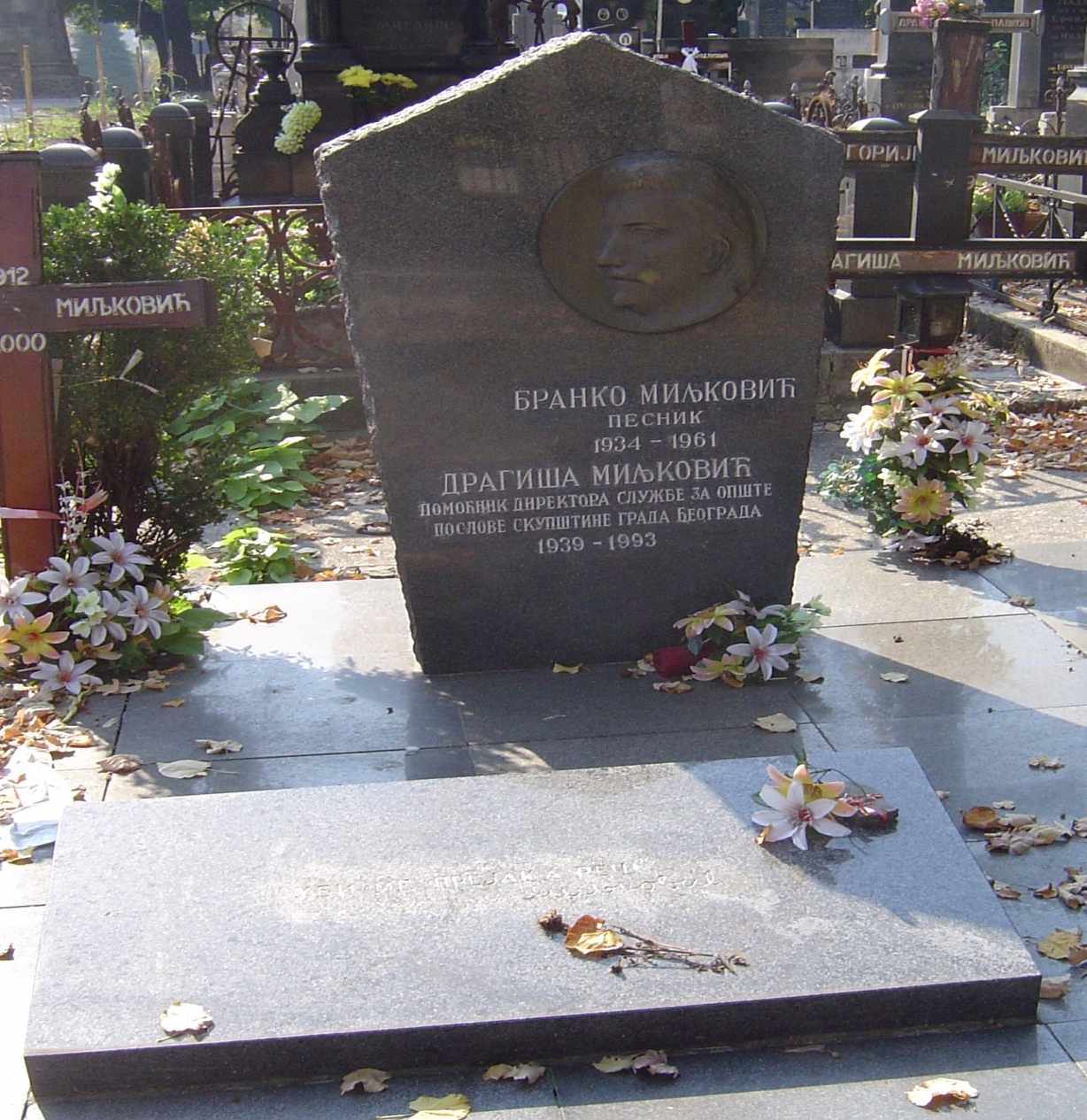